Desenvolvimento da Infância e Adolescência e Psicopatologia
Docente: Profª Drª Carmem Beatriz Neufeld
Docente Colaboradora: Profª Drª Fabiana Versutti
Monitoras: Dnda Myrian Silveira, Dnda Isabella Wada, Me Fernanda Esteves, Me Beatriz Lobo, Me Isabela Rebessi, Mnda Camila Amorim, Psic Alessandra Rezende, Psic Mariana Risso, Psic Eloha Santos
O que é desenvolvimento humano?
Processos de mudança e estabilidade dos seres humanos desde o momento da concepção

“Cientistas do desenvolvimento (...) investigam as maneiras como as pessoas mudam ao longo da vida, tais como tamanho e forma fisiológica, e também as características que permanecem razoavelmente estáveis” (p.7)


(Papalia, Olds & Feldman, 2009)
Natureza X Criação:
Abordagens Interacionistas do Desenvolvimento
Modelo interacionista – Toda criança nasce com certas vulnerabilidades e resistências
Vulnerabilidades: temperamento difícil, anomalia física, alergias, tendência ao alcoolismo
Fatores de proteção: inteligência, boa coordenação, temperamento fácil
Fatores interagem com o ambiente 
(facilitador ou deficiente)
Resultado:  Interação: somente a combinação de vulnerabilidades com um ambiente  deficiente é que conduziria a resultados insatisfatórios (modelo de Horowitz apud Bee, 1997).
O mesmo ambiente pode ter efeitos diferentes dependendo das qualidades ou capacidades que a criança traz à equação.

As vulnerabilidades (e as resistências) podem ser cumulativas:
↑ Demanda sobre o ambiente em necessidades futuras
Primeiro ambiente insuficiente
Criança mais vulnerável
Aspectos do Desenvolvimento
Físico
Psicossocial
Cognitivo
Crescimento do corpo e do cérebro, das capacidades sensórias, das habilidades motoras e da saúde.
Mudança e estabilidade na personalidade e nos relacionamentos sociais
Aprendizagem, memória, linguagem, pensamento, julgamento moral e criatividade.
Períodos do Ciclo Vital (Sociedades ocidentais industriais)
Oito períodos: 

Período Pré-Natal – concepção ao nascimento; 

Primeira infância – nascimento aos 3 anos; 
Segunda infância – 3 aos 6 anos; 
Terceira infância – 6 aos 11 anos; 

Adolescência – 11 aos 20 anos; 
Jovem adulto – 20 aos 40 anos; 

Meia-Idade – 40 aos 65 anos; 
Terceira idade – 65 anos em diante
1. Período Pré-natal
Desenvolvimento físico: 
Concepção; 
Dotação genética + influências ambientais; 
Estruturas e órgãos corporais básicos; 
Início do crescimento cerebral; 
Crescimento físico é o mais rápido de todo o ciclo vital; 
Feto ouve e responde a estímulos sensórios; 
Vulnerabilidade a influências ambientais.
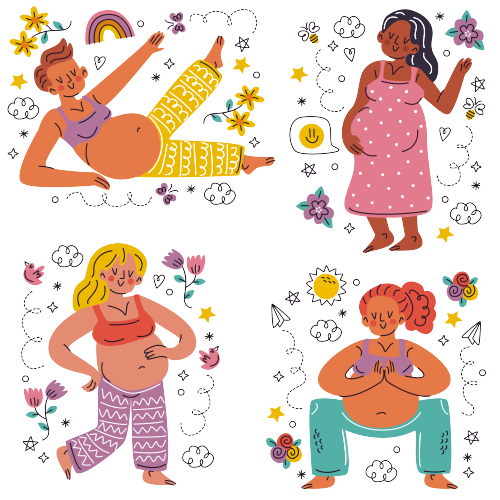 1. Período Pré-natal
Desenvolvimento Cognitivo 
Primeiras sinapses

Desenvolvimento Psicossocial
Feto responde a voz da mãe
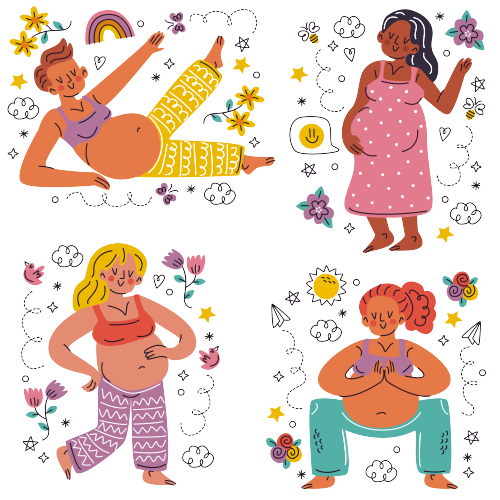 Habilidades sensoriais do bebê ao nascer:
Audição
Visão
Capacidade de distinguir fonemas; preferência pela lingua-mãe;
Levemente borrada; visão da cor aos 2 meses de idade;
Preferência por estímulos em movimento (ex.: rosto)
Tato
Reação ao contato desde o nascimento
Olfato
Capacidade para diferenciar odores
Temperatura
Sensibilidade para mudança de temperatura
Paladar
Posição
Capacidade para diferenciar gostos
Sensibilidade para mudança de posição
2.  Primeira infância  (nascimento aos 3 anos)
Desenvolvimento físico: 
Sentidos funcionam em graus variados;
Cérebro aumenta a complexidade e é sensível à influência ambiental; 
Crescimento e desenvolvimento físico das habilidades motoras;
2.  Primeira infância  (nascimento aos 3 anos)
Desenvolvimento Cognitivo 
Capacidade de aprender e lembrar;
Uso de símbolos;
Capacidade de resolver problemas;
Compreensão e uso da linguagem.

Desenvolvimento Psicossocial
Mudança de dependência para autonomia;
Apego aos pais e outras pessoas;
Autoconsciência;
Interesse por outras crianças.
Primeira infância: o início da linguagem
Fala pré-linguística: chorar, balbuciar, imitar sons com a língua, gestos... 

Fala linguística: expressão verbal que comunica um significado – primeira palavras, primeiras sentenças  

As crianças compreendem relações gramaticais que não conseguem expressar; restringem excessivamente o significado das palavras; generalizam os significados das palavras e regularizam as regras.
Primeira infância: o início do desenvolvimento motor
Tonicidade (0-1 ano): aquisições neuromusculares, conforto táctil e integração de padrões motores antigravíticos; 
Equilibração (1-2 anos): aquisição da postura bípede, segurança gravitacional, desenvolvimento dos padrões locomotores; 
Lateralização (2-3 anos): integração sensorial, investimento emocional, desenvolvimento das percepções difusas e dos sistemas eferentes e aferentes; 
Noção do corpo (3-4 anos): noção do Eu, consciencialização corporal, percepção corporal, condutas de imitação; 
Estruturação espácio-temporal (4-5 anos): desenvolvimento da atenção selectiva, processamento da informação, coordenação espaço-corpo, proficiência da linguagem; 
Praxia global (5-6 anos): coordenação óculo-manual e óculo-pedal, planificação motora, integração rítmica; 
Praxia fina (6-7 anos): concentração, organização, especialização hemisférica.
3.  Segunda infância
(3 aos 6 anos)
Desenvolvimento físico: 
Crescimento é constante;
Problemas de sono;
Preferência pelo uso de uma das mãos; 
Início das habilidades motoras finas;
Aumento da força.
3.  Segunda infância
(3 aos 6 anos)
Desenvolvimento Cognitivo 
Pensamento egocêntrico, mas compreensão do ponto de vista das outras pessoas aumenta; 
Imaturidade cognitiva e idéias ilógicas sobre o mundo; 
Memória e linguagem melhoram; 
A inteligência torna-se mais previsível.
3.  Segunda infância
(3 aos 6 anos)
Desenvolvimento Psicossocial
Frequentar a pré-escola; 
Autoconceito e compreensão das emoções; 
Aumento da independência, iniciativa, autocontrole e autocuidado. 
Identidade de gênero; 
Brincar torna-se mais imaginativo, mais complexo e mais social; 
Altruísmo, agressão e temores são comuns; 
Família ainda é o foco social, mas outras crianças tornam-se importantes
4. Terceira infância 
(6 aos 11 anos)
Desenvolvimento físico: 
Crescimento diminui; 
Força e habilidades atléticas aumentam;
Em geral, a saúde é melhor do que em qualquer outra fase do ciclo vital.
4. Terceira infância 
(6 aos 11 anos)
Desenvolvimento Cognitivo 
Egocentrismo diminui; 
Pensamento lógico, mas de maneira concreta; 
Habilidades de memória e linguagem aumentam; 
Desenvolvimento cognitivo permite que as crianças beneficiem-se com a educação escolar;
Algumas crianças apresentam necessidades ou talentos especiais.
4. Terceira infância 
(6 aos 11 anos)
Desenvolvimento Psicossocial
Autoconceito influenciando a auto-estima; 
Transferência gradual do controle dos pais para a criança;
Amigos assumem importância central
5. Adolescência  
(11 aos 20 anos)
Duração de em torno de 10 anos 
Tópico controverso: convencionou-se como sendo a fase que inicia com a puberdade e termina com o ingresso na vida ocupacional adulta 
Diferentes ‘medidas’ deste período, dependendo da cultura e do momento histórico (definições legais, sociológicas e psicológicas).
Questões comuns da adolescência:
Sono;
Relacionamento com os pais; 
Orientação sexual;
Abandono escolar;
Uso de drogas;
Gravidez;
Transtornos alimentares;
Comportamento de risco;
Morte
5. Adolescência  
(11 aos 20 anos)
Desenvolvimento físico: 
Considerada uma fase de riscos e oportunidades desenvolvimentais 
Fase do desenvolvimento com altas demandas de instabilidade 
Vista como fase de desenvolvimento físico acentuado (puberdade) 
Mudanças hormonais que afetam o humor e o comportamento, que levam em torno de 4 anos 
Responsável pelo surto de crescimento adolescente (impactos psicológicos) e pelo desenvolvimento dos caracteres sexuais primários e secundários 
Espermarca (13 anos ) e menarca (12 e 13 anos).
5. Adolescência  
(11 aos 20 anos)
Desenvolvimento Cognitivo (1/3): 
Operações formais - pensamento abstrato - em torno dos 11 anos (Piaget) 
Compreensão do tempo e do espaço 
Utilização de símbolos para representar outros símbolos 
Imaginar possibilidades e probabilidades 
Gerar e testar hipóteses
Ser influenciado pelas evidências 
Persistir no teste de hipóteses mesmo que pareçam improváveis
5. Adolescência  
(11 aos 20 anos)
Desenvolvimento Cognitivo (2/3): 
Aspectos imaturos - inexperiência com o pensamento abstrato (Elkind)
Tendência a discutir: oportunidade de testar e exibir suas habilidades adquiridas de raciocínio 
Indecisão: tomada de consciência das escolhas 
Encontrar defeitos nas figuras de autoridade: descoberta da evidência de que os adultos e o mundo estão aquém de seus ideais
5. Adolescência  
(11 aos 20 anos)
Desenvolvimento Cognitivo (3/3): 
Hipocrisia aparente: dificuldade de manter a coerência entre o discurso e a ação 
Autoconsciência: ‘público imaginário’ a partir do qual supõem que todos estão pensando na mesma coisa que eles 
Suposição de invulnerabilidade: ‘fábula pessoal’ na qual acreditam ser especiais, únicos e não sujeitos às regras 

Estes dois últimos podem ser perpetuados para a vida adulta
“Se nós, como provedores de apoio, pudermos oferecer a informação e a modelagem necessárias para os pais entenderem o desenvolvimento de seu filho e acentua-lo, podemos desempenhar um papel crucial para o desenvolvimento do sucesso do sistema familiar.”
T. Berry Brazelton
Psicopatologia
Tanto na infância quanto na adolescência há vários fatores físicos, psíquicos ou ambientais que podem alterar o  pleno desenvolvimento e  a qualidade de vida, gerando sofrimento tanto ao indivíduo em formação, quanto a sua família.

Falar de desenvolvimento é fundamental para entendermos sobre psicopatologia na infância e na adolescência, porque deve-se saber o que é esperado para cada fase a fim de entender o que pode estar acontecendo com a criança.
Referências da aula:
Brazelton, T. B. & Greenspan, S. I. (2002). As necessidades essenciais das crianças. Artmed. 

Cole, M. & Cole, S. R. (2003). O desenvolvimento da criança e do adolescente. Artmed. 

Papalia, D. E., Olds, S. W. & Feldman, R. D. (2006). Desenvolvimento humano. Artmed. 

Stubbe, D. (2008). Psiquiatria da Infância e Adolescência. Artmed.